«МНЕНИЕ АБИТУРИЕНТОВ О КАЗНМУ ИМЕНИ С.Д.АСФЕНДИЯРОВА»
Целью данного исследования является определение статуса, степени известности КазНМУ среди вузов РК, узнать контингент/категорию абитуриентов, желающих обучаться в нашем университете и актуальные медицинские специальности, представляющие наибольший интерес для абитуриентов.
Центр МАКОА в июле 2015 года провел социологический опрос, в котором  приняли участие 390 абитуриенты.
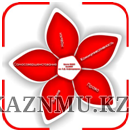 Контингент абитуриентов в основном составляют жители 
городов (43%), 
села (34%)
районных центров (12%)
остальные 11% не изъявили желание дать ответ.
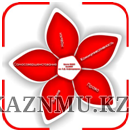 По полученным данным можно заметить, что в КазНМУ стремятся получить образование в большинстве случаев абитуриенты с высокими показателями ЕНТ.
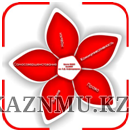 Подавляющее количество (79%) поступающих в КазНМУ являются выпускниками школ, 6% - колледжей.
Где из них 35% окончили учебное заведение «с отличием», 20% - обладатели «Алтын белгі».
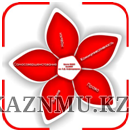 Самой основной причиной выбора КазНМУ как будущего университета является его высокий престиж (54%) среди других вузов РК, который проявляется не только во внешнем виде университета и его хорошем расположении в городе, но именно в качестве предоставляемого образования.
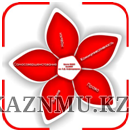 Дали свои ответы:
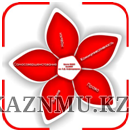 55% респондентов отметили, что узнали об университете через всемирную паутину. 35% узнали от своих друзей/знакомых;
Дали свои ответы:
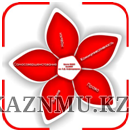 Большинство респондентов (24%) отдали предпочтение специальности «хирург», 11-10% - кардиолог, акушер-гинеколог, остальные респонденты (от 10% и меньше) – специальностям, приведенным ниже в диаграмме.
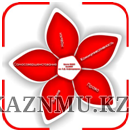 По мнению желающих поступить абитуриентов, самой уязвимой и требующей медицинской помощью категроией в Казахстане являются люди пожилого возраста (59%), далее – дети (39%) и в последюю очередь взрослые (26%).
88% опрашиваемых смогли ответить на вопрос, что клятва врача носит имя Гиппократа.
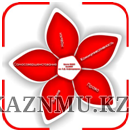 55% поступающих изъявили желание обучаться в КазНМУ на иностранном языке.
Самое большое количество респондентов владеют раусским (79%), казахским (68%) языками. Меньше 10% владеют другими иностранными языками как немецкий, турецкий, французский, уйгурский, узбекский, китайский и корейский языки.
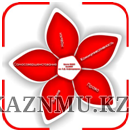 81 % респондентов оценили работу приемной комиссии отлично. 9% - на хорошо. 4% выразили неудовлетворительное отношение и поставили оценки от 1 до 3.
Полученные положительные оценки также подтвердились ответами на следующий вопрос, где у 68% абитуриентов сформировались положительные, добрые впечатления о КазНМУ.
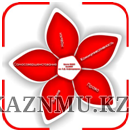 Заключение по итогам опроса абитуриентов
Основной контингет абитуриентов, изъявивших желание получить образование в КазНМУ, являются жителями крупных и районных городов (55%). Наш университет притягивяет лучшие умы звена среднего образования. 70% абитуриентов имеют сертификаты с высокими баллами (от 90 и выше). 35% респондентов имеют аттестаты с отличием и 20% обладатели «Алтын белгі». 79% опрошенных являются выпускниками школ.
По мнению желающих поступить абитуриентов, самой уязвимой и требующей медицинской помощью категроией в Казахстане являются люди пожилого возраста (59%), далее – дети (39%) и в последюю очередь взрослые (26%).
Интересный факт обнаружился при анализе мнении респондентов. 55% из них хотели бы обучаться в КазНМУ на английском языке, при этом 57% из общего числа уже владеют данным иностранным языком.
Работа сотрудников приемной комиссии была оценена положительно (90% удовлетворены) и большинство абитуриентов остались при очень хороших мнениях о КазНМУ (93%).
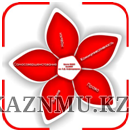